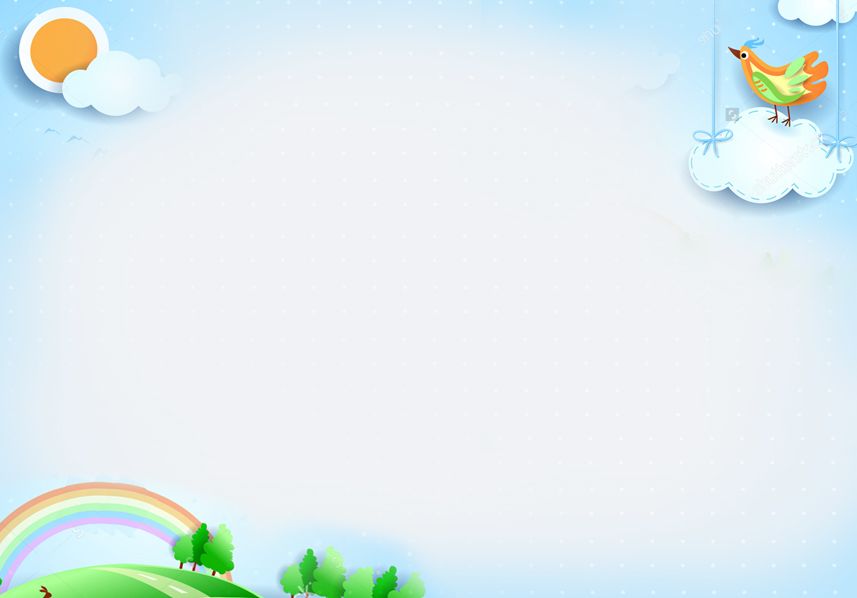 PHÒNG GIÁO DỤC & ĐÀO TẠO HUYỆN GIA LÂM
TRƯỜNG MẦM NON LỆ CHI
PHÁT TRIỂN NHẬN THỨC
Đề tài: Dạy trẻ xem giờ đúng
Lứa tuổi: 5-6 tuổi
Giáo viên: Phạm Thị Thuận- Phạm Thị Nga
Năm học: 2023-2024
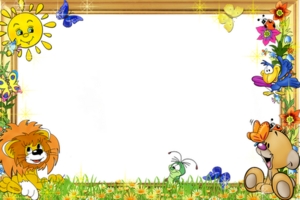 1. Ổn định tổ chức: Chiếc đồng hồ báo thức
Rảnh rang kêu suốt đêm ngày
Nhắc em đi ngủ, nhắc em học bài
Một kim chạy chậm khoan thai
Một kim chạy những bước dài thật nhanh

                                   Đố bé đó là cái gì?
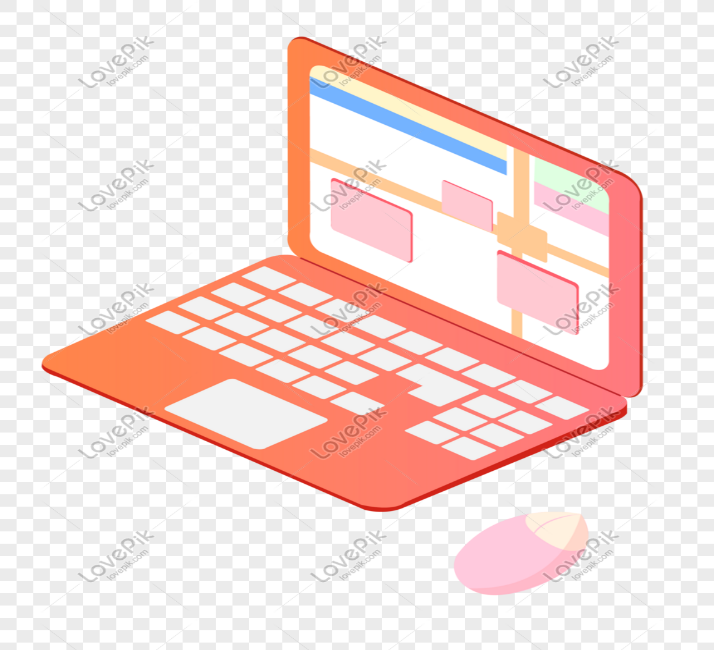 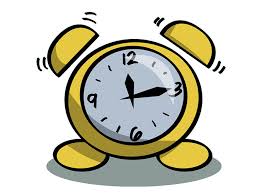 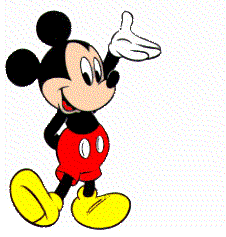 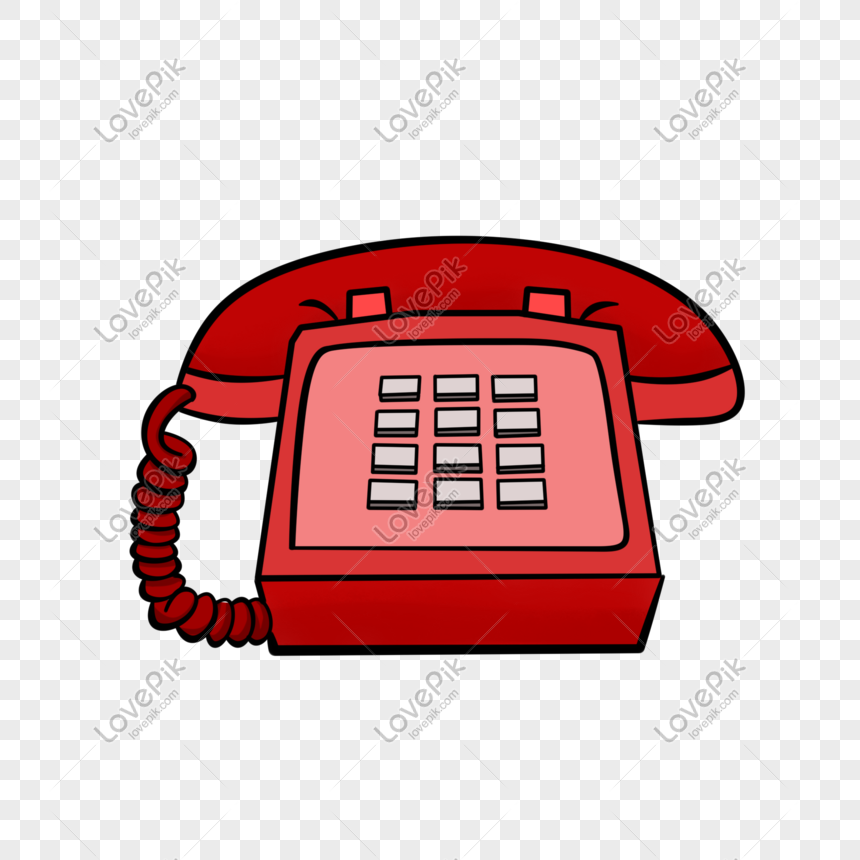 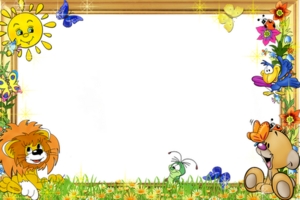 2. Phương pháp, hình thức tổ chức:
* Giới thiệu về đồng hồ số:
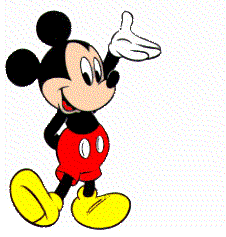 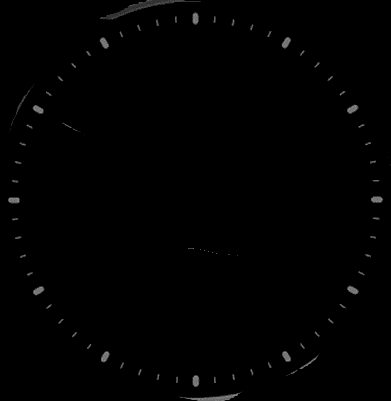 12
11
1
2
10
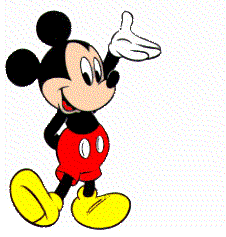 9
3
8
4
7
5
6
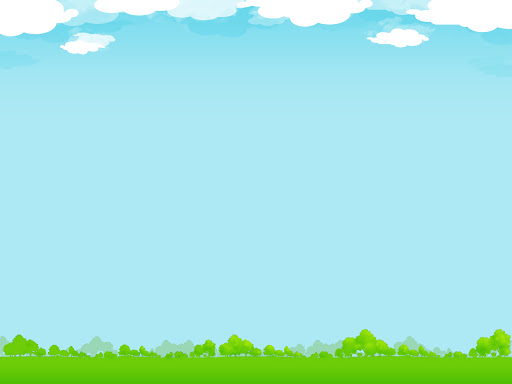 7 giờ sáng bé làm gì?
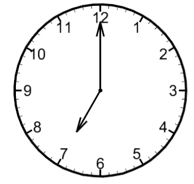 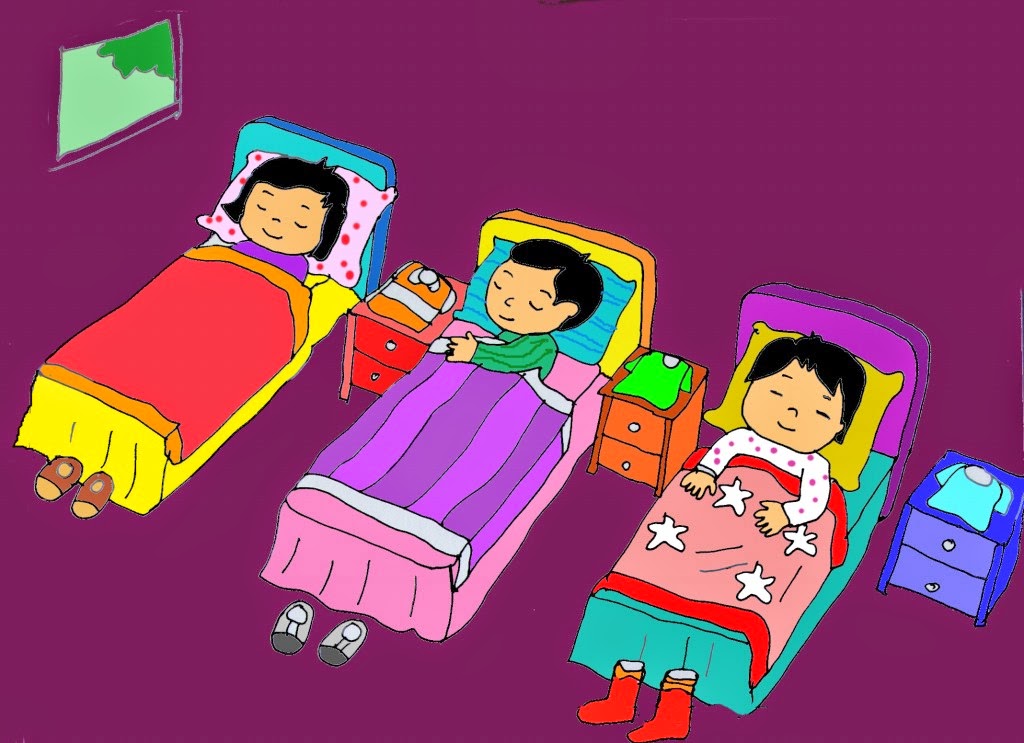 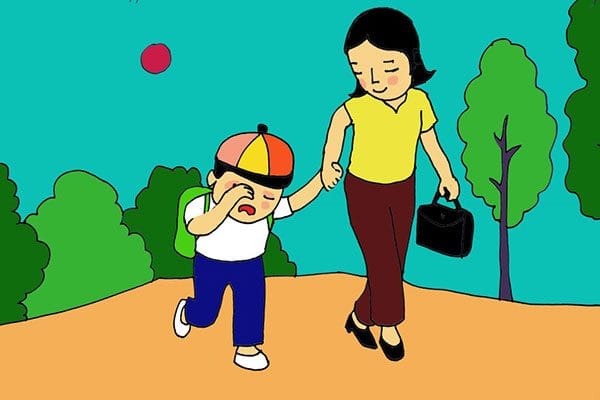 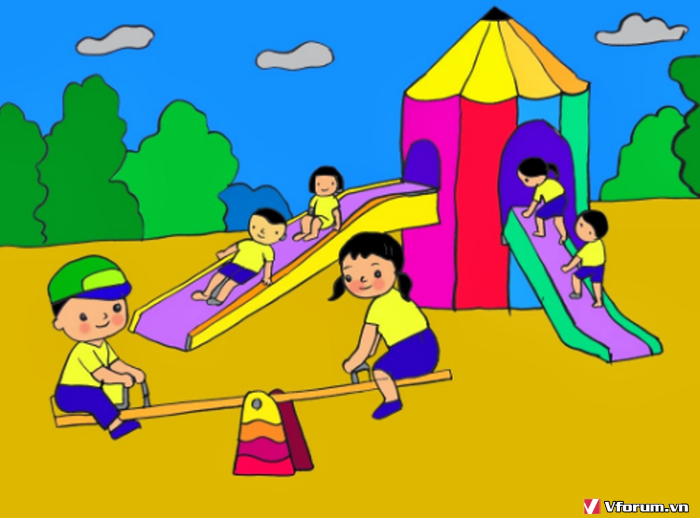 a. Bé vui chơi
b. Bé đi học
c. Bé ngủ trưa
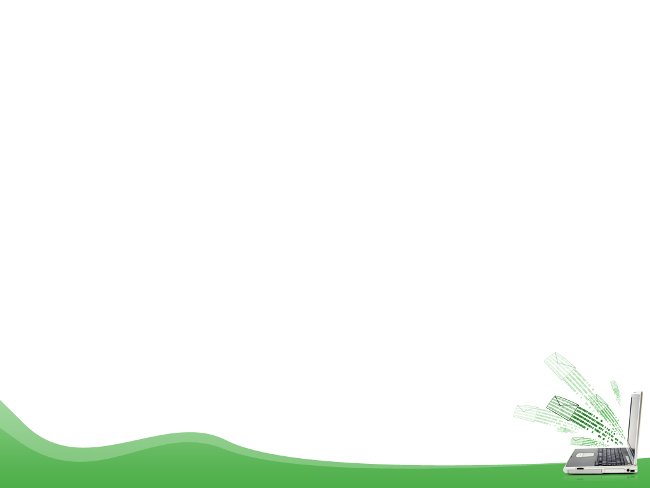 Bé hãy chọn chiếc đồng hồ chỉ 7 giờ đúng nào!
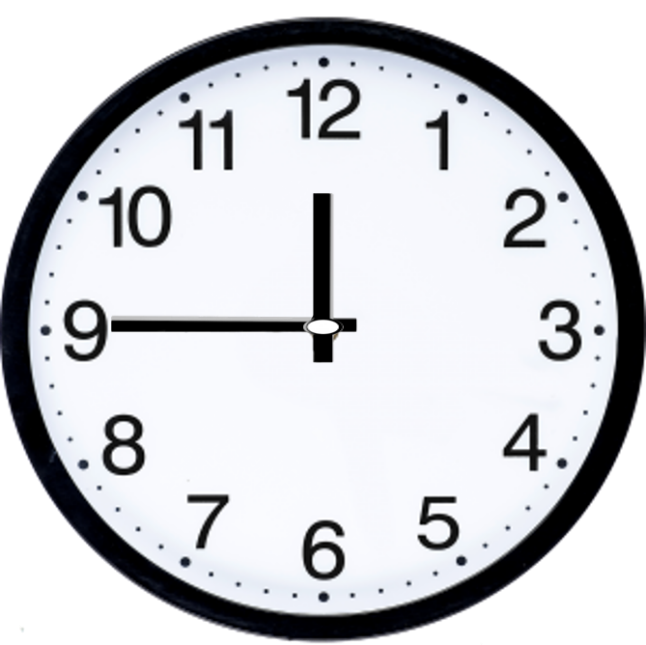 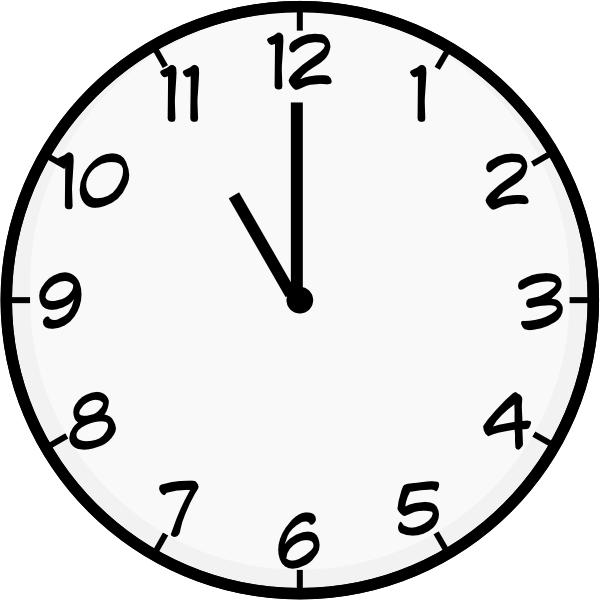 7 giờ
2
1
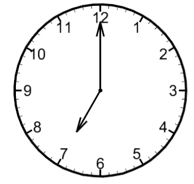 3
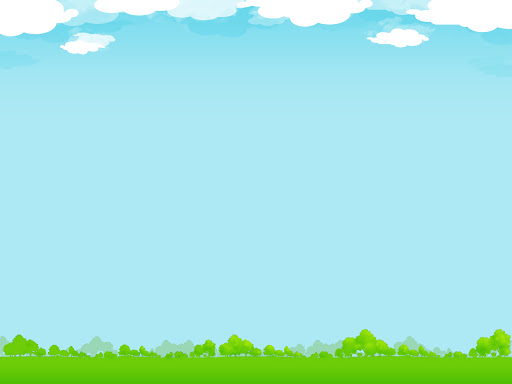 8 giờ sáng ở lớp bé làm gì?
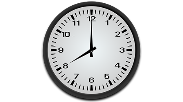 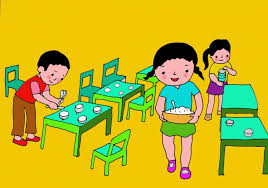 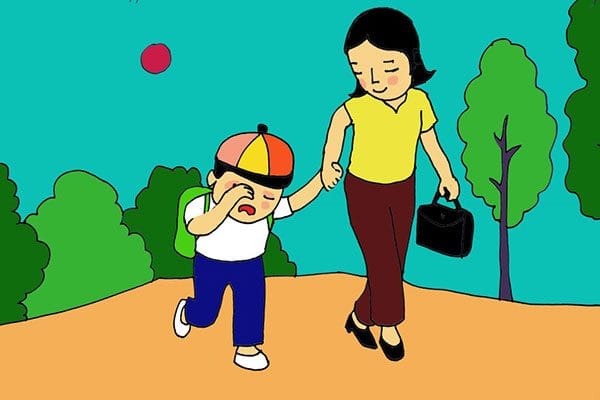 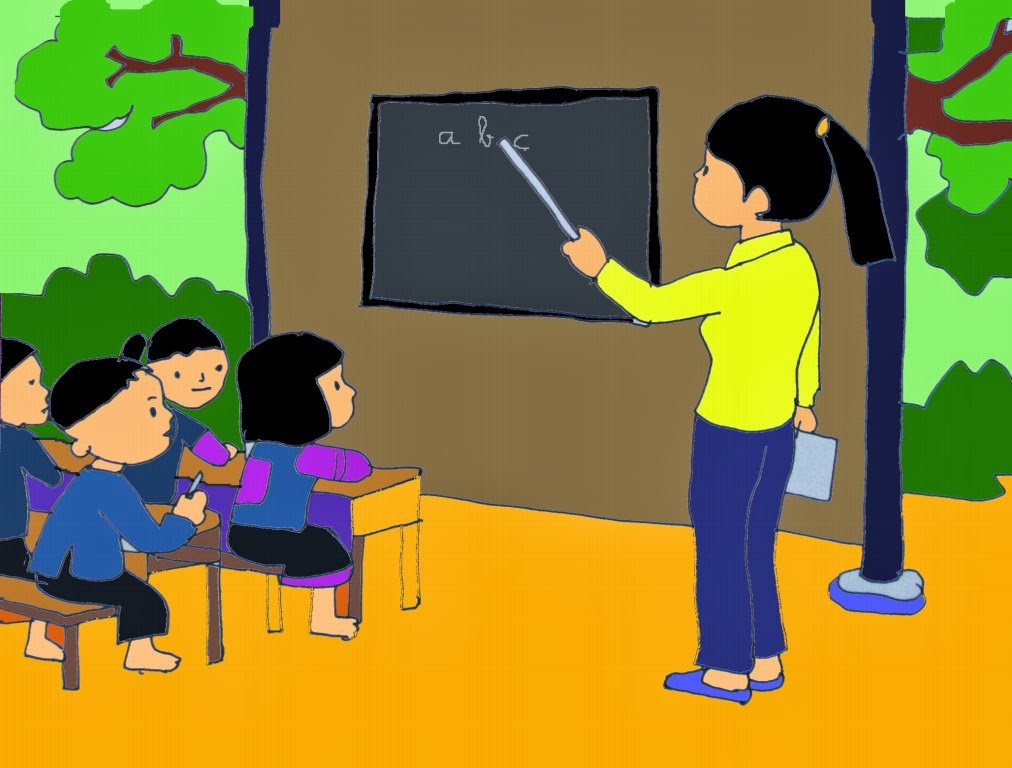 a. Bé học bài
b. Bé ăn cơm
c. Bé đi học
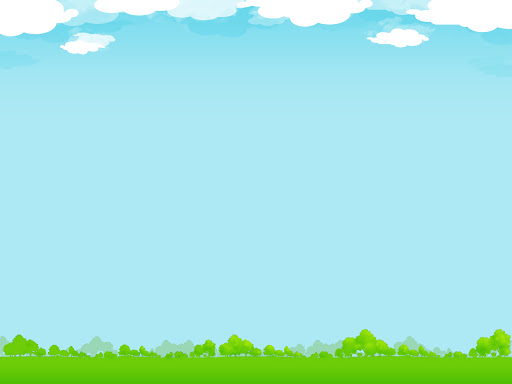 11 giờ đúng ở lớp bé thường làm gì?
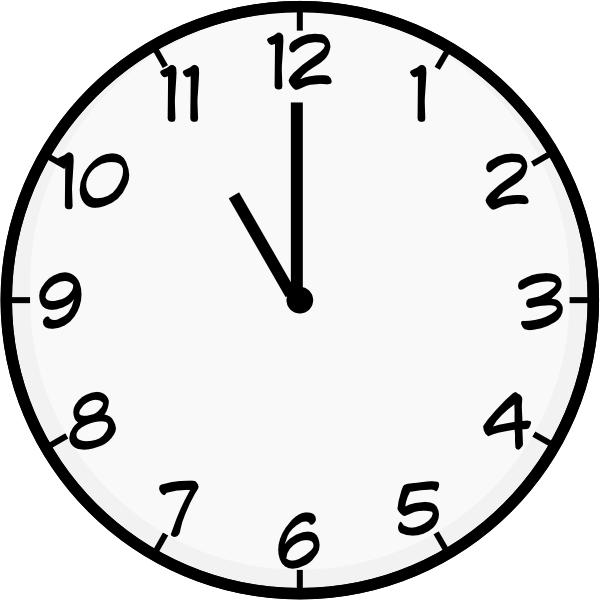 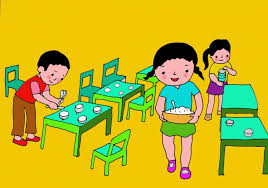 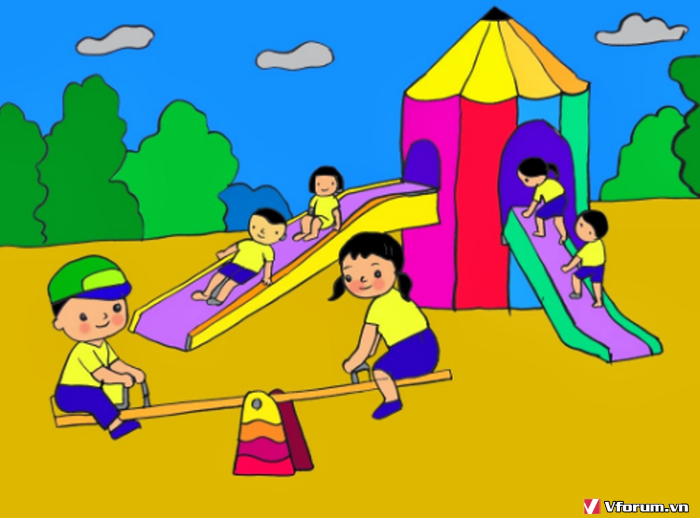 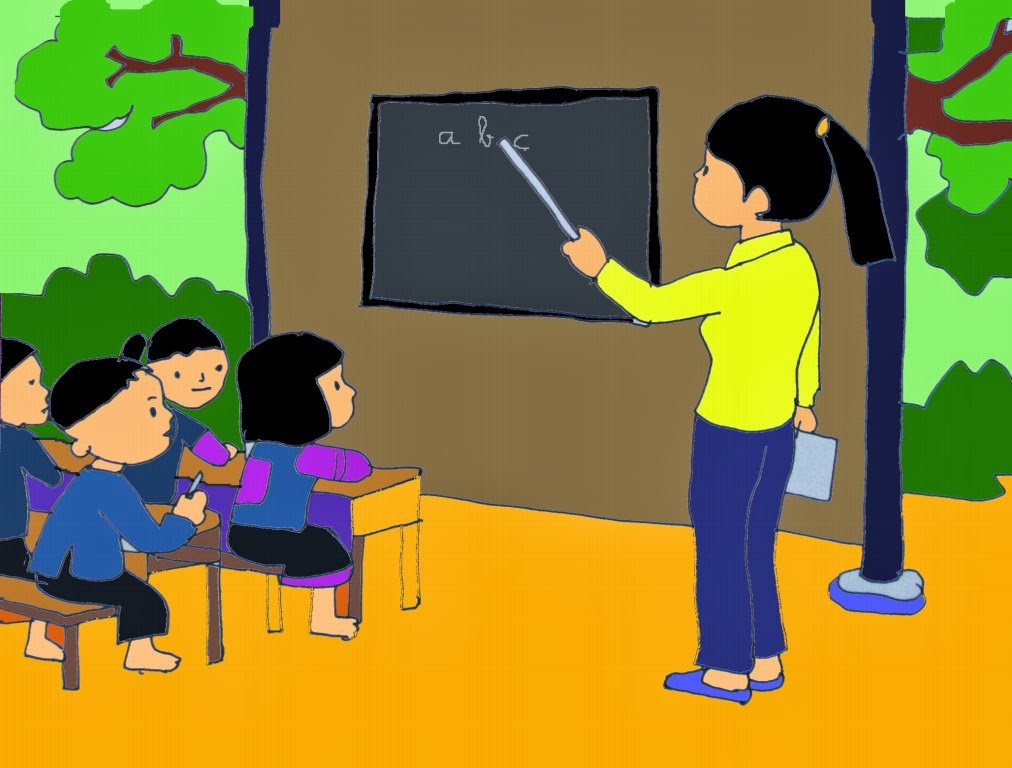 a. Bé học bài
b. Bé ăn cơm
c. Bé vui chơi
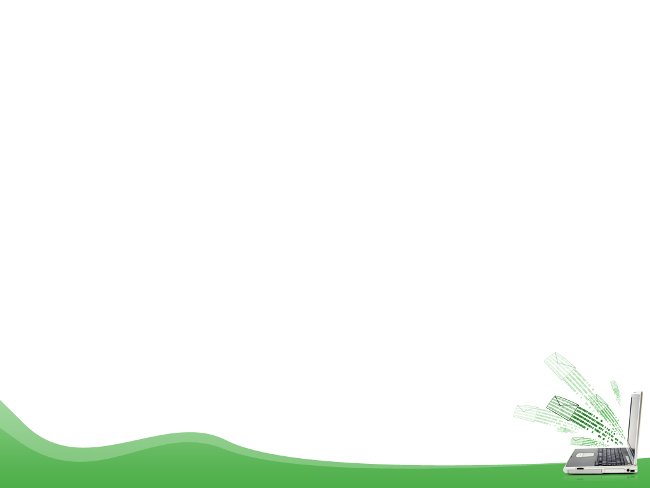 Bé hãy tìm cho cô chiếc đồng hồ chỉ 11 giờ đúng nào!
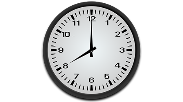 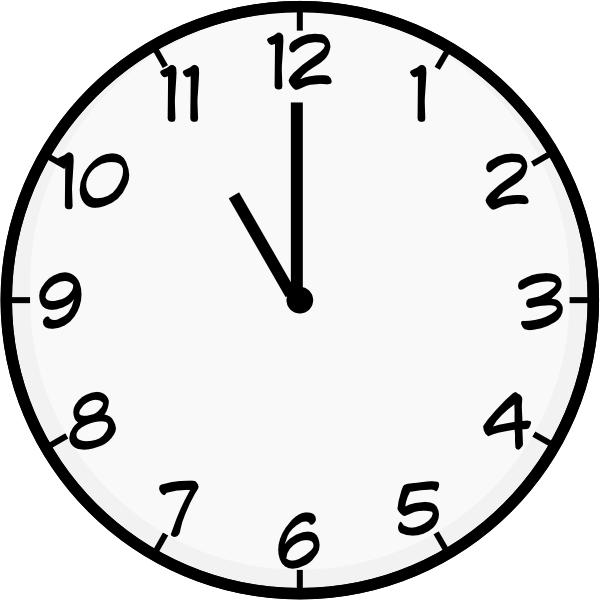 11 giờ
1
2
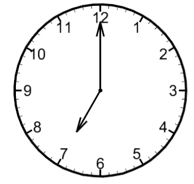 3
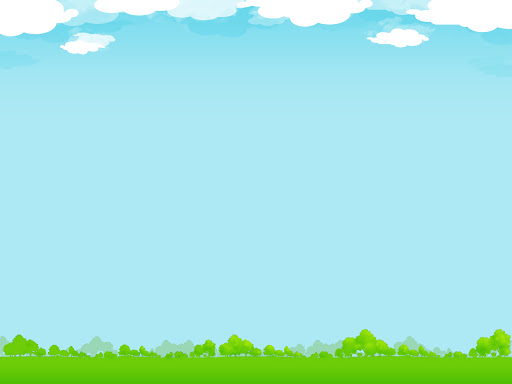 12 giờ đúng ở lớp bé thường làm gì?
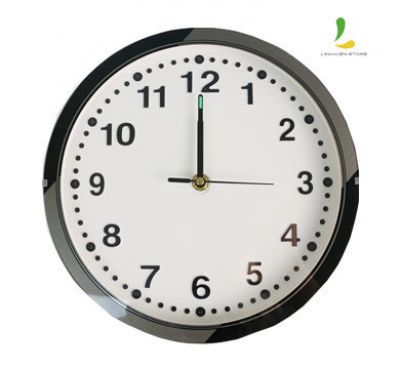 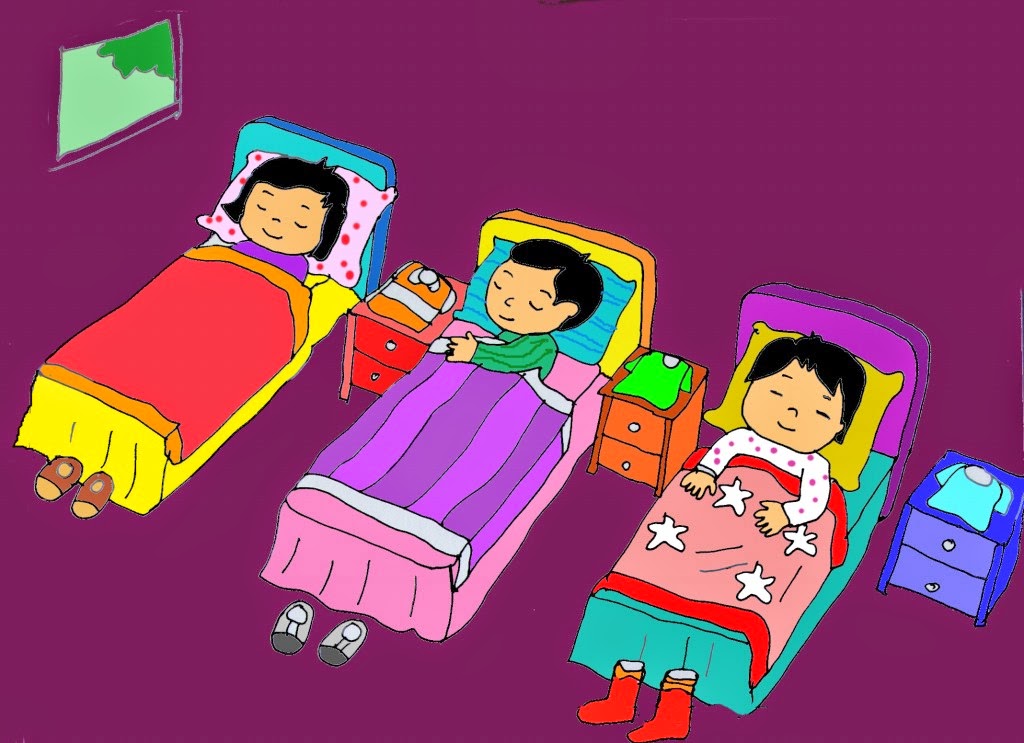 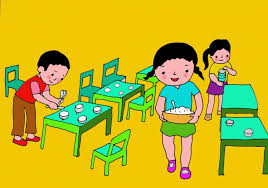 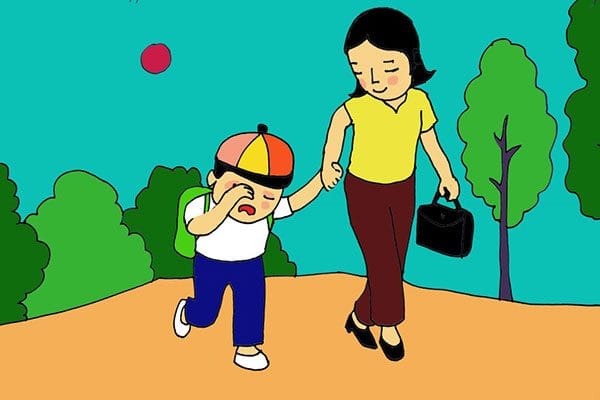 a. Bé ngủ trưa
b. Bé ăn cơm
c. Bé đi học
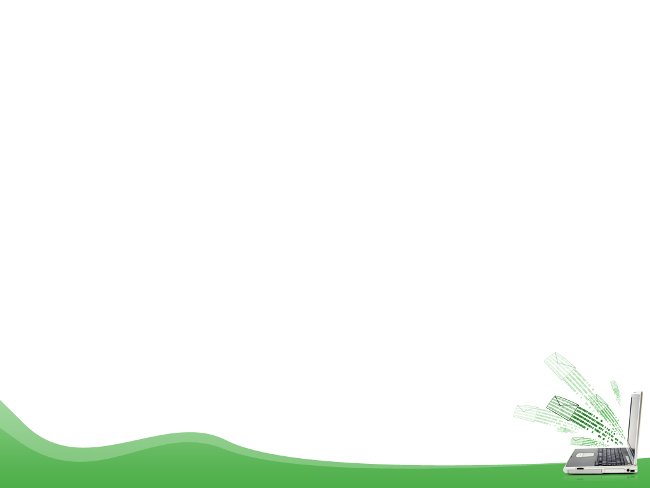 Bé hãy tìm giúp cô chiếc đồng hồ chỉ 12 giờ đúng nhé!
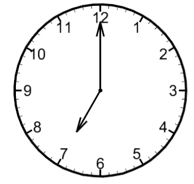 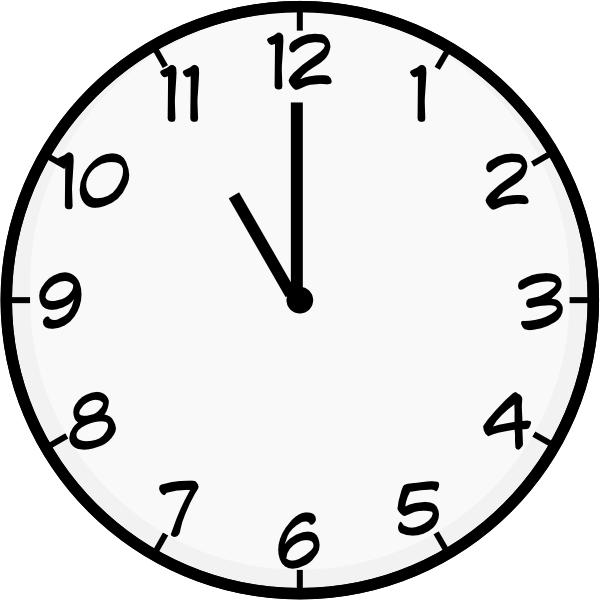 12 giờ
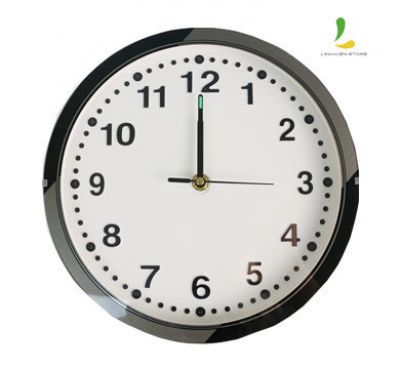 2
1
3
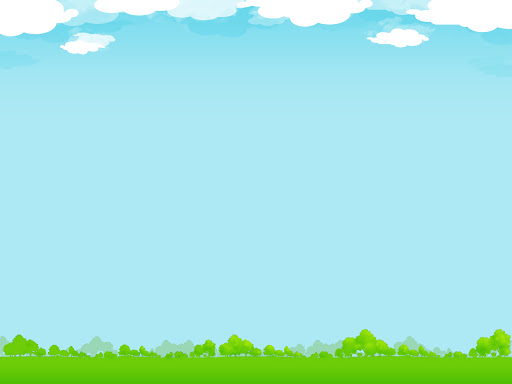 4 giờ chiều ở lớp bé thường làm gì?
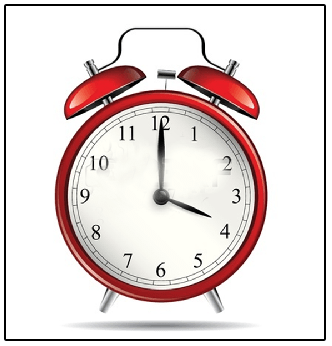 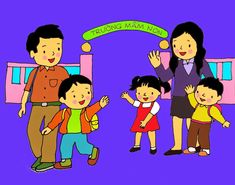 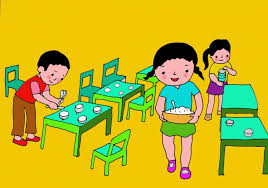 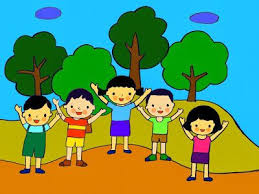 b. Bé ăn cơm
c. Bé tập thể dục
a. Bố mẹ đón bé về
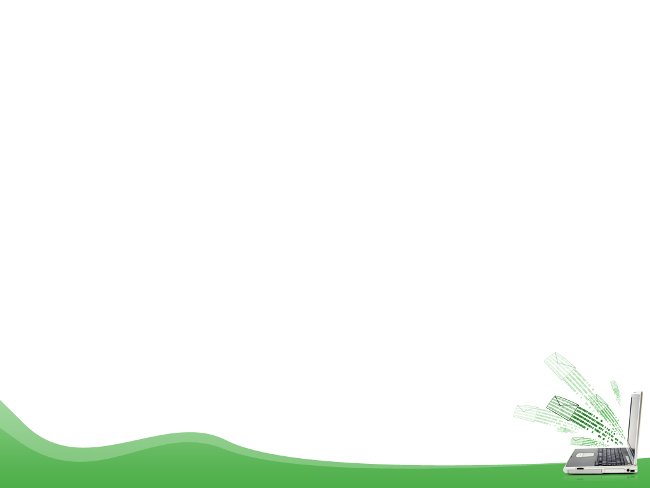 Bé hãy chọn chiếc đồng hồ chỉ 4 giờ đúng nào!
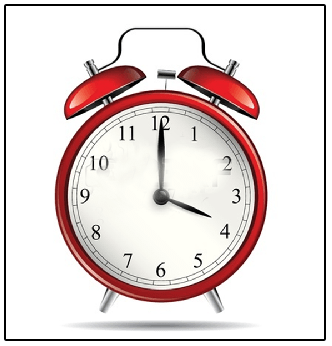 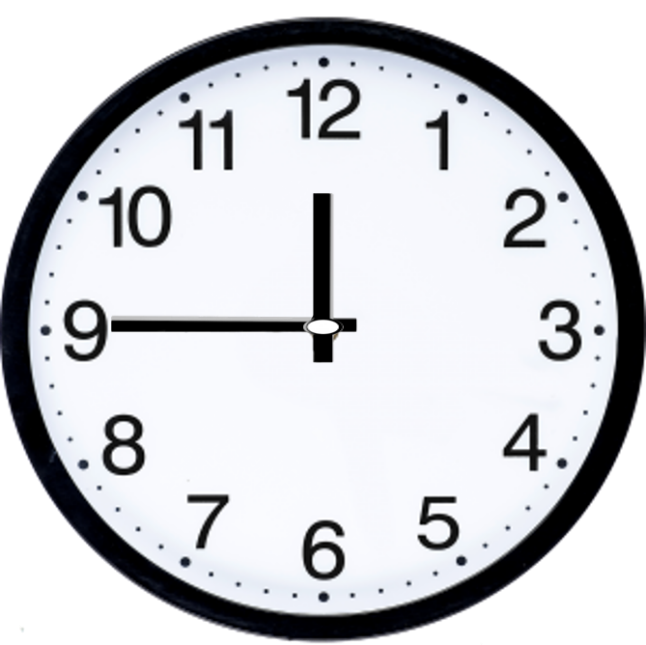 4 giờ
2
1
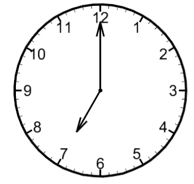 3
12
11
1
10
2
9
3
8
4
7
5
6
12
11
1
10
2
9
3
12
11
1
8
4
10
2
7
5
6
9
3
4
8
7
5
6
12
11
1
10
2
9
3
4
8
7
5
6
A
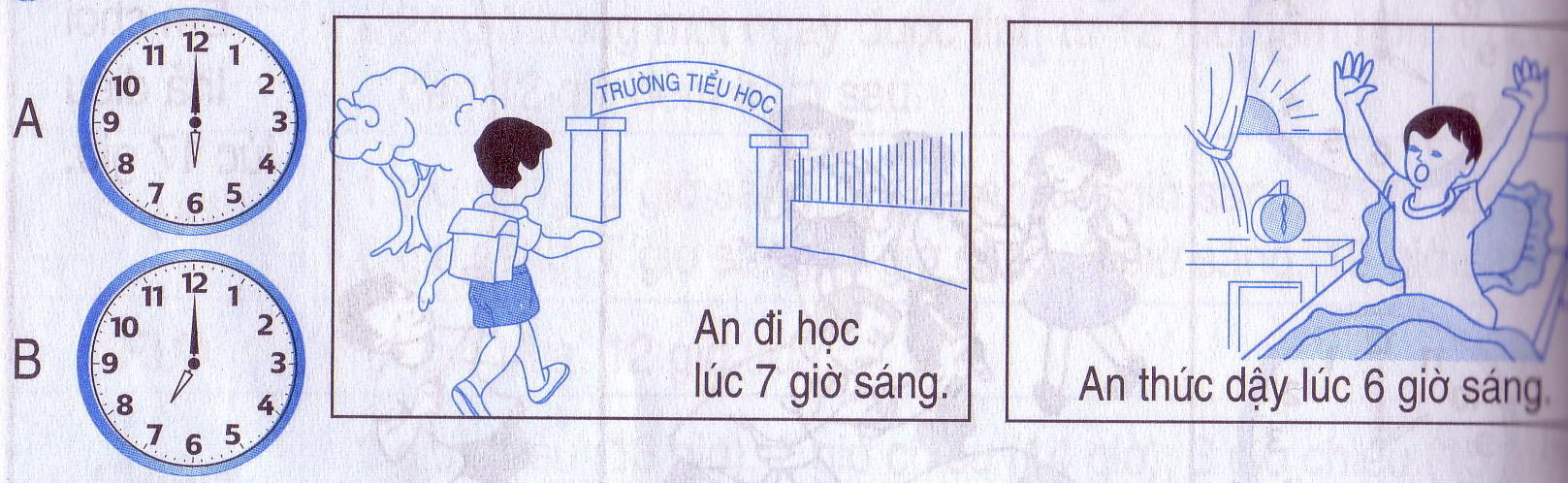 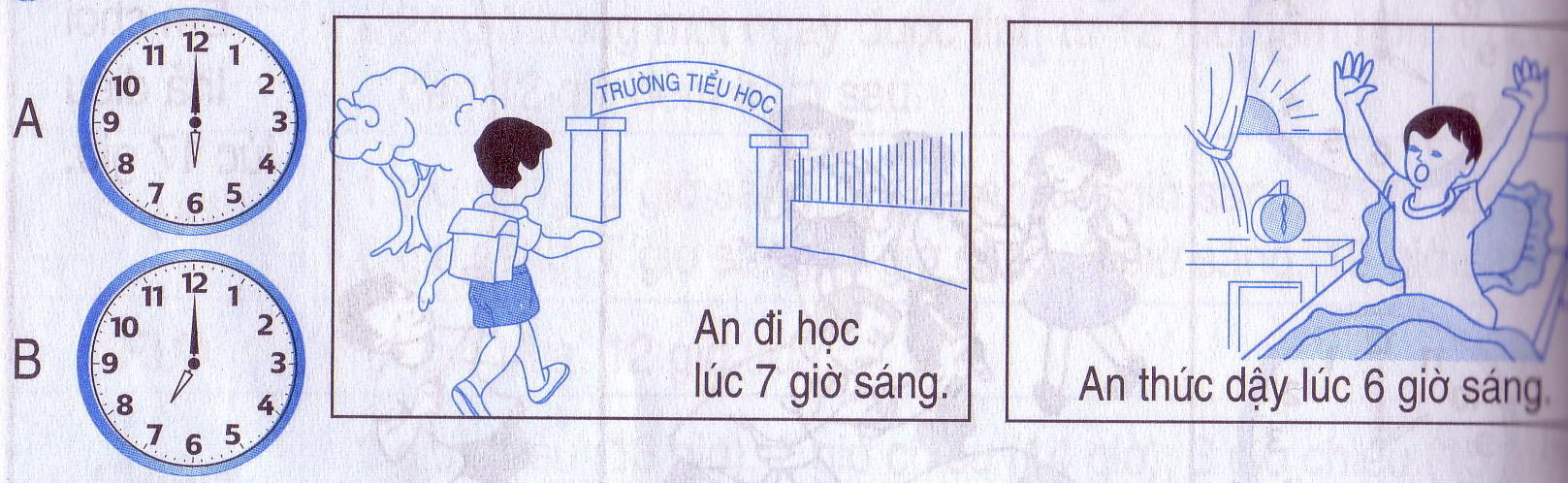 B
C
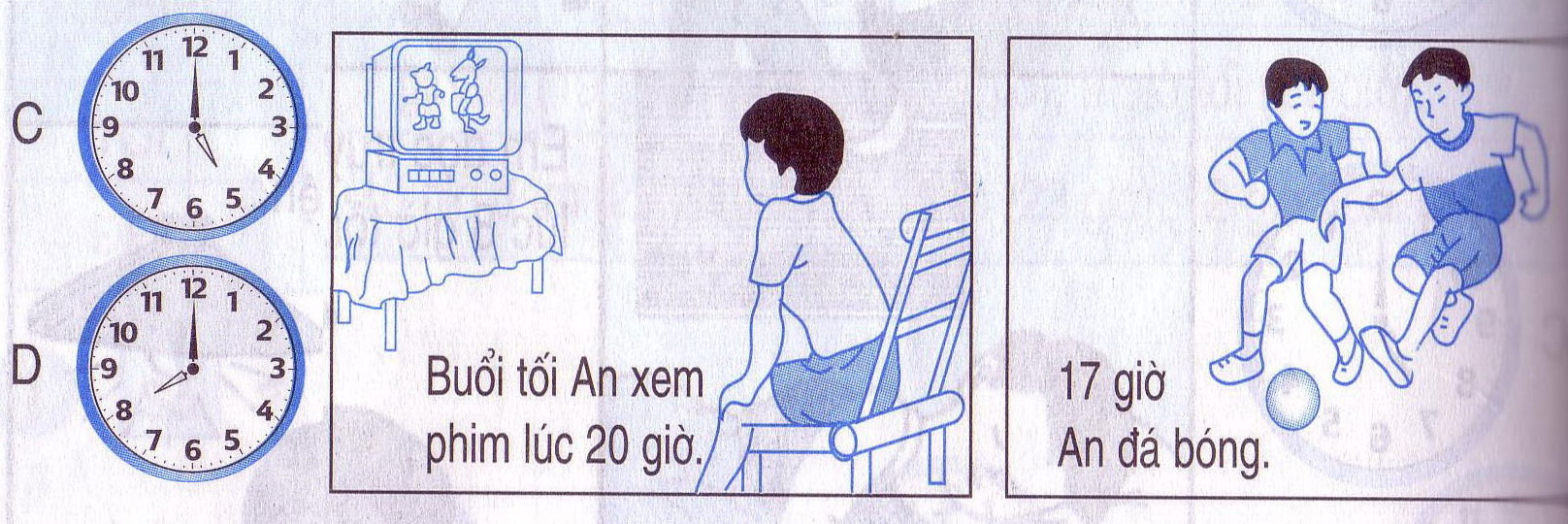 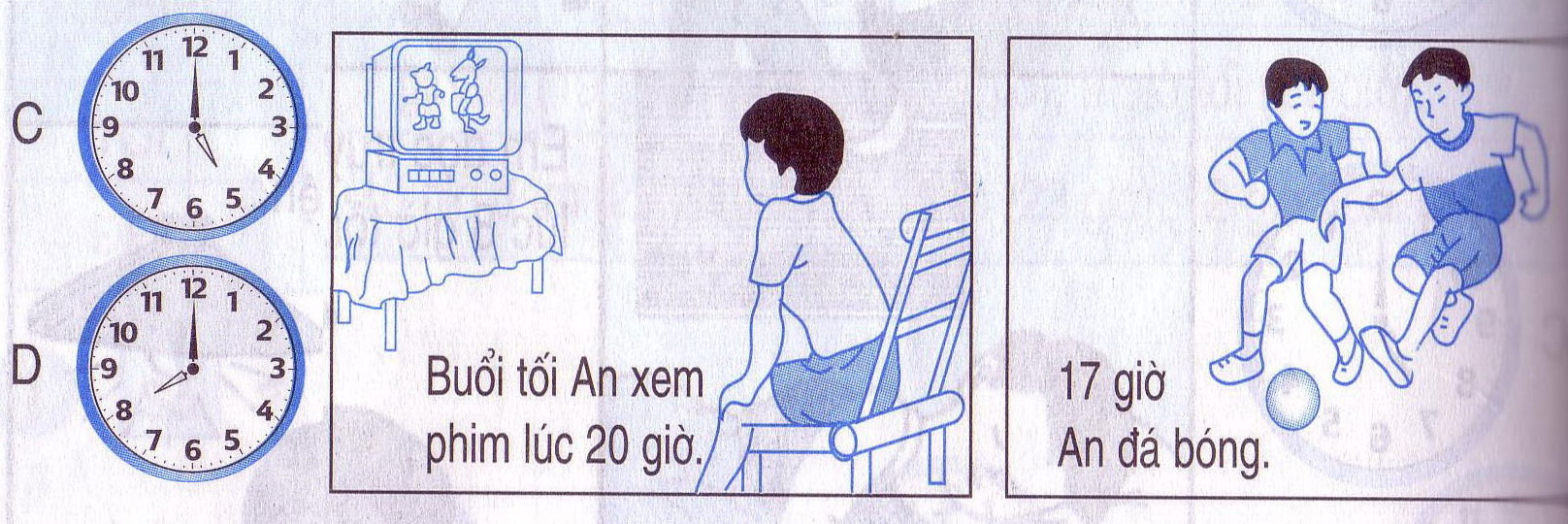 D
Bé hãy nhìn xem đây là mấy giờ?
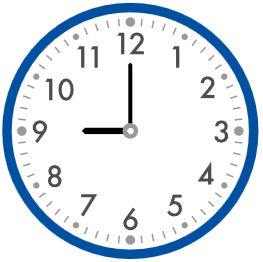 a. 6 giờ
b. 12 giờ
c. 9 giờ
Bé hãy nhìn xem đây là mấy giờ?
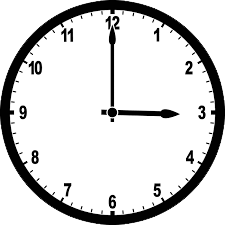 a. 3 giờ
b. 2 giờ
c. 9 giờ
Bé hãy nhìn xem đây là mấy giờ?
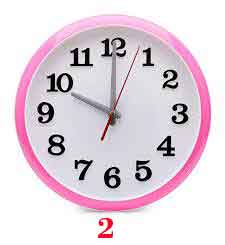 a. 8 giờ
b. 10 giờ
c. 12 giờ
Bé hãy nhìn xem đây là mấy giờ?
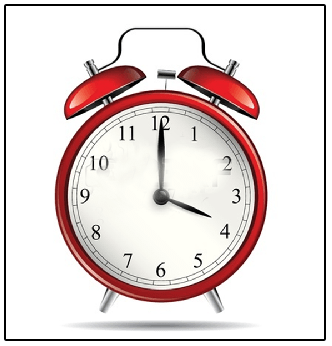 a. 6 giờ
b. 4 giờ
c. 7 giờ
Theo bé cách xem giờ đúng là?
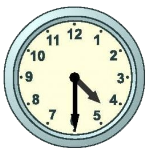 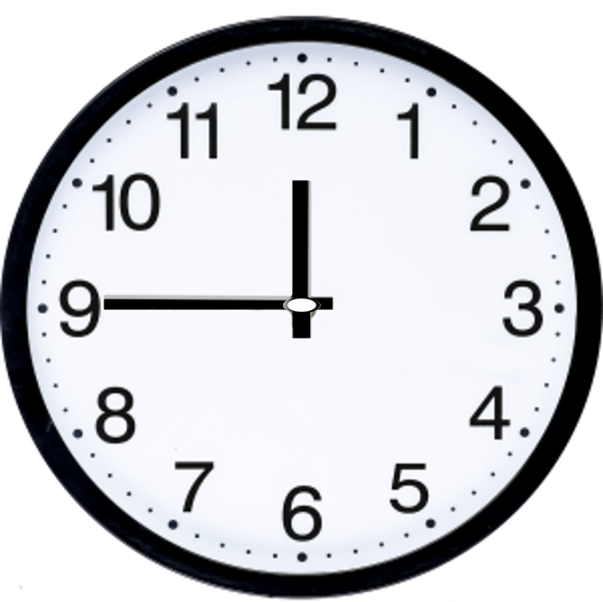 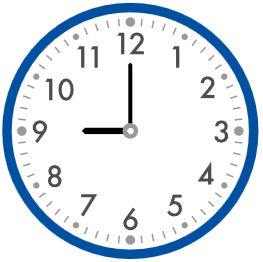 b. Giờ đúng là khi kim ngắn chỉ vào số 12 và kim dài chỉ vào 1 số bất kỳ trên mặt đồng hồ gọi là giờ đúng
a. Giờ đúng là khi kim dài chỉ vào số 12 và kim ngắn chỉ vào 1 số bất kỳ trên mặt đồng hồ gọi là giờ đúng
c. Giờ đúng là khi kim dài chỉ vào số 6 và kim ngắn chỉ vào 1 số bất kỳ trên mặt đồng hồ gọi là giờ đúng
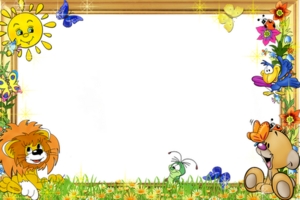 Bé cùng xem giờ đúng
Các con hãy quan sát thật tinh và chọn chiếc đồng hồ chỉ giờ đúng theo yêu cầu của cô nhé
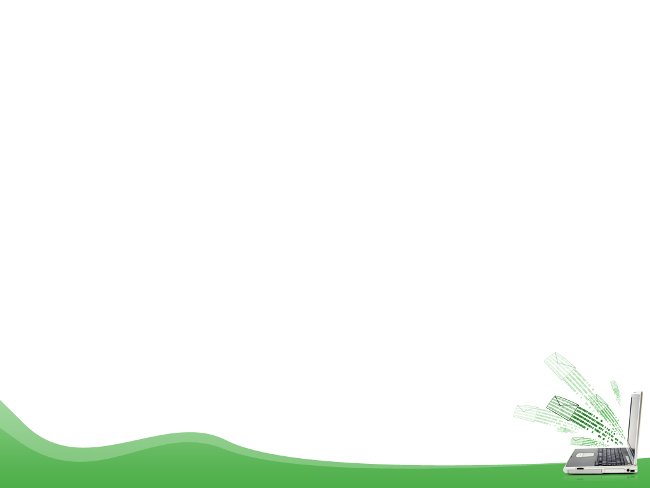 Bé hãy tìm chiếc đồng hồ chỉ 8 giờ đúng nào!
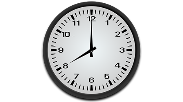 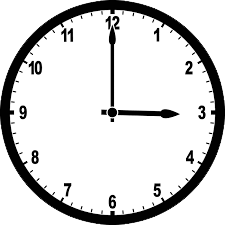 8 giờ
1
2
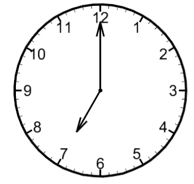 3
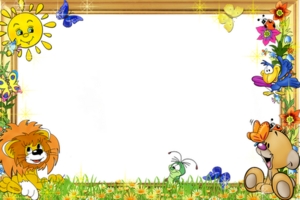 * Luyện tập:
Trò chơi: Nhìn nhanh đoán giỏi
Bé hãy tìm xem chiếc đồng hồ số nào chỉ giờ giống với chiếc đồng hồ điện tử này nhé?
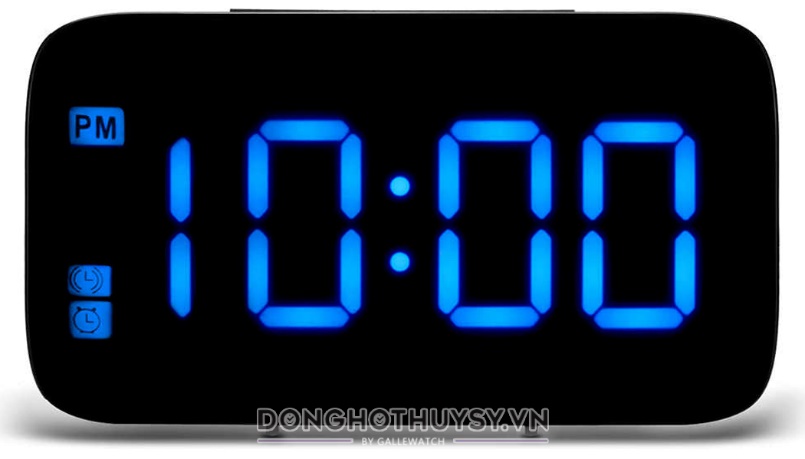 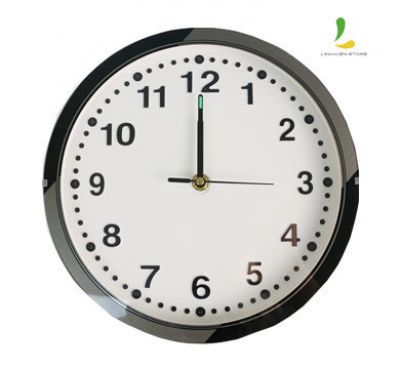 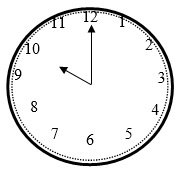 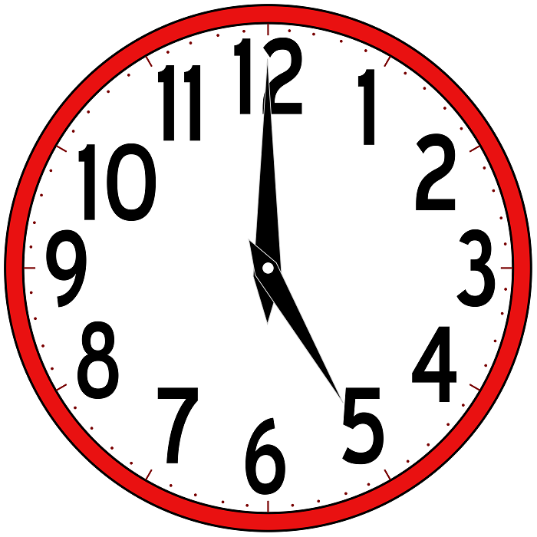 3
1
2
Bé hãy tìm xem chiếc đồng hồ số nào chỉ giờ giống với chiếc đồng hồ điện tử này nhé?
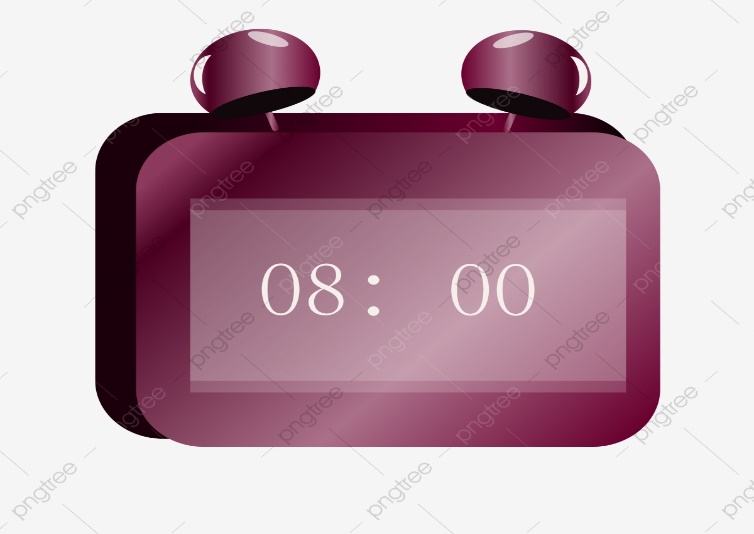 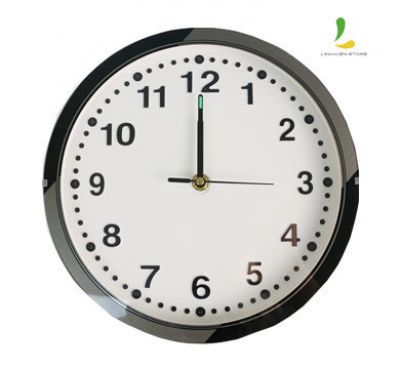 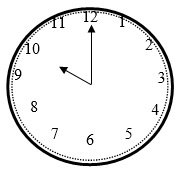 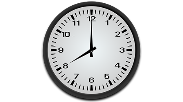 3
1
2
Bé hãy tìm xem chiếc đồng hồ điện tử nào chỉ giờ giống với chiếc đồng hồ số này nhé?
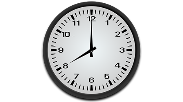 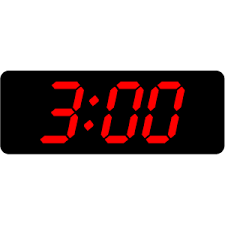 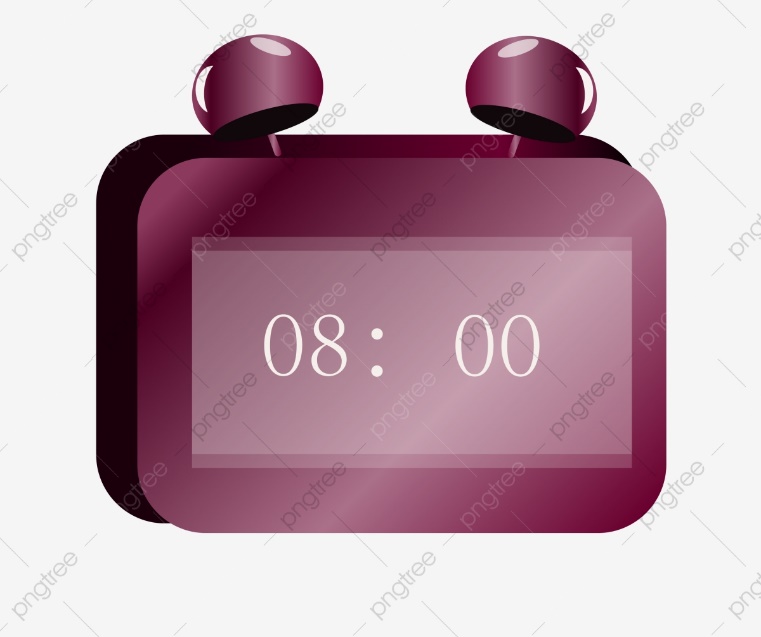 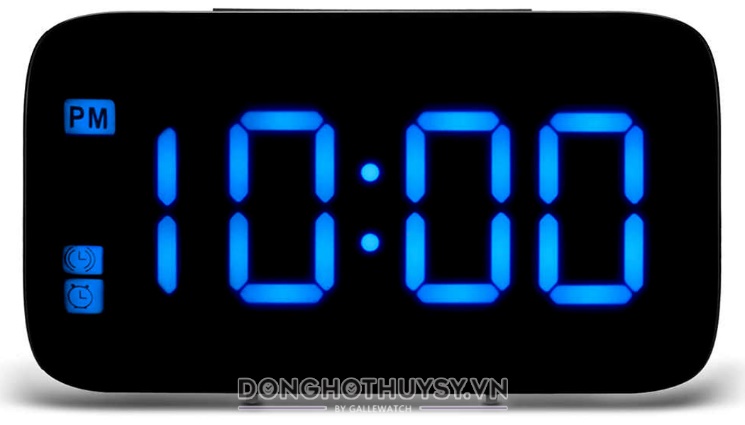 3
1
2
Bé hãy chọn chiếc đồng hồ chỉ giờ đúng?
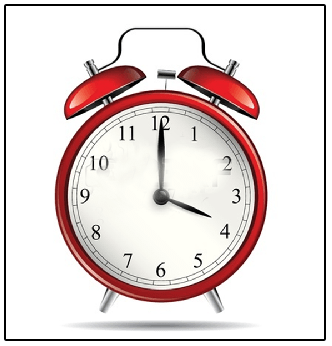 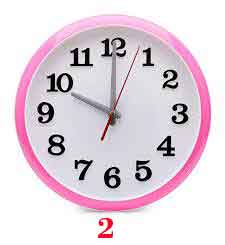 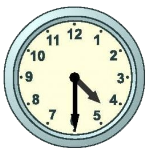 3
1
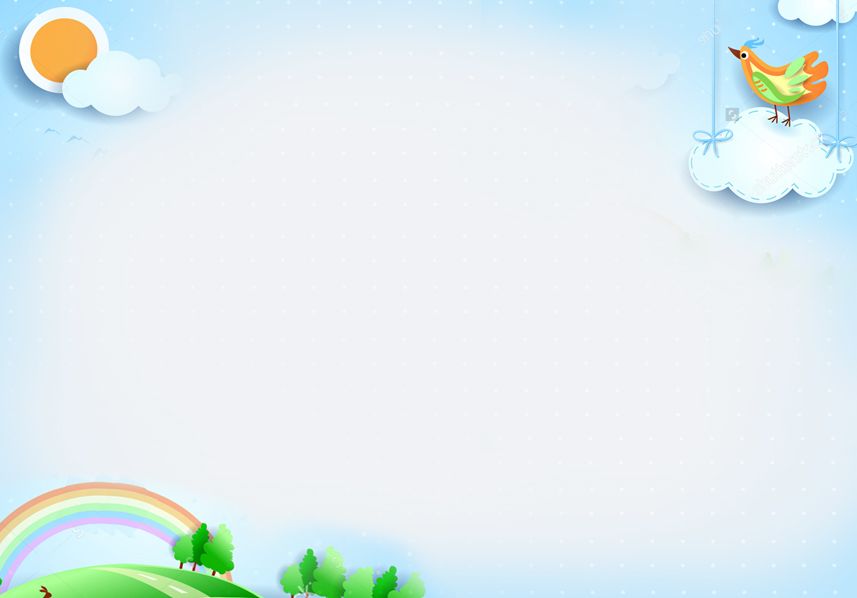 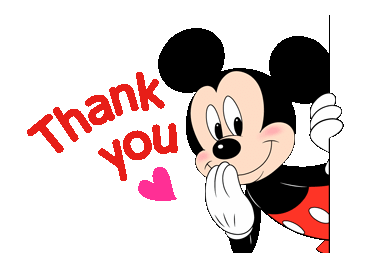